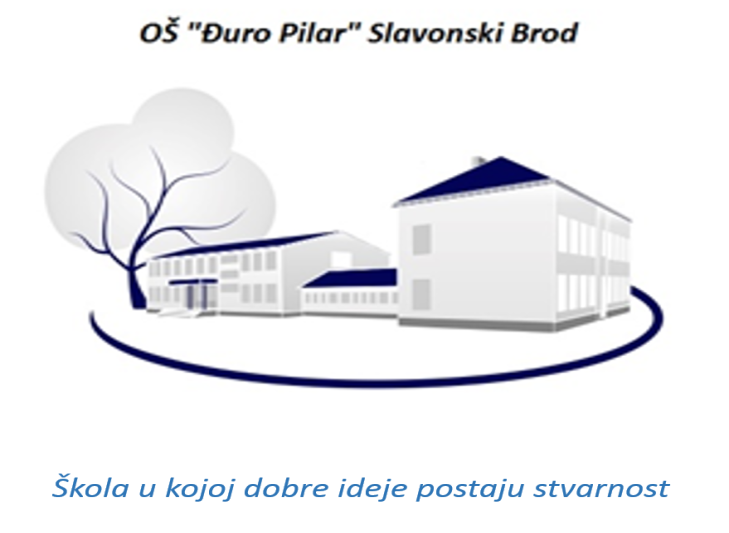 Analiza provedenog ispitivanja-roditelji učenika 4.razreda-
Tim za kvalitetu
2016./2017.
1
Roditelji učenika 4. razreda
Istraživanje na uzorku od 28 roditelja (n=28) učenika četvrtih razreda
Provedeno tijekom rujna i listopada školske godine 2016./2017.
2
3
4
5
6
7
8
9
10
11
12
13
14
15
16
17
Mišljenje roditelja
Po predmetima
18
Hrvatski jezik
19
Matematika
20
Engleski jezik
21
Zaključak:
Pozitivno:
Negativno:
22